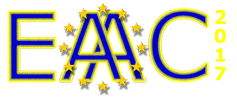 Laser driven plasma acceleration at PEARL laser system: progress and prospects
A. Soloviev, K. Burdonov, S. N. Chen, A. Eremeev, S. Pikuz, G.V. Pokrovskiy, T.A. Pikuz, G. Revet, A. Sladkov, V. Ginzburg, E. Khazanov, A. Kuzmin, D.Kumar, S. Mironov, R. Osmanov, I. Shaykin, A. Shaykin, I. Yakovlev, M. Starodubtsev, and J. Fuchs
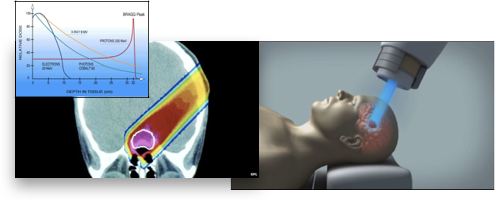 Cancer treatment
Proton radiography (deflectometry)
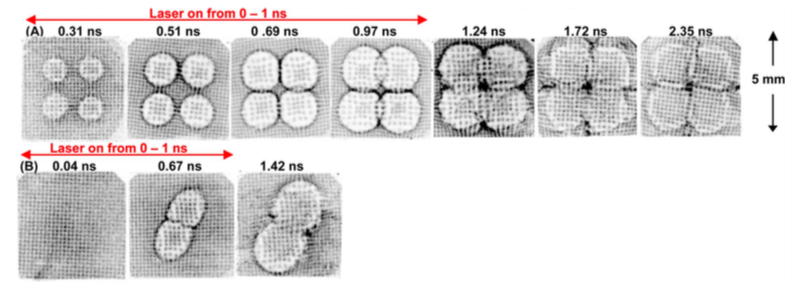 C.K.Li et al. PRL 99, 055001 (2007)
Proton driven sources:
of neutrons:
ICF diagnostics, Fast ignition
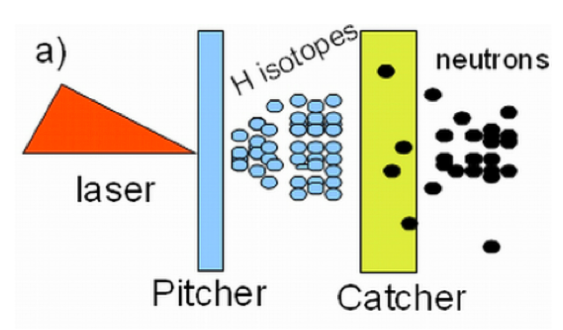 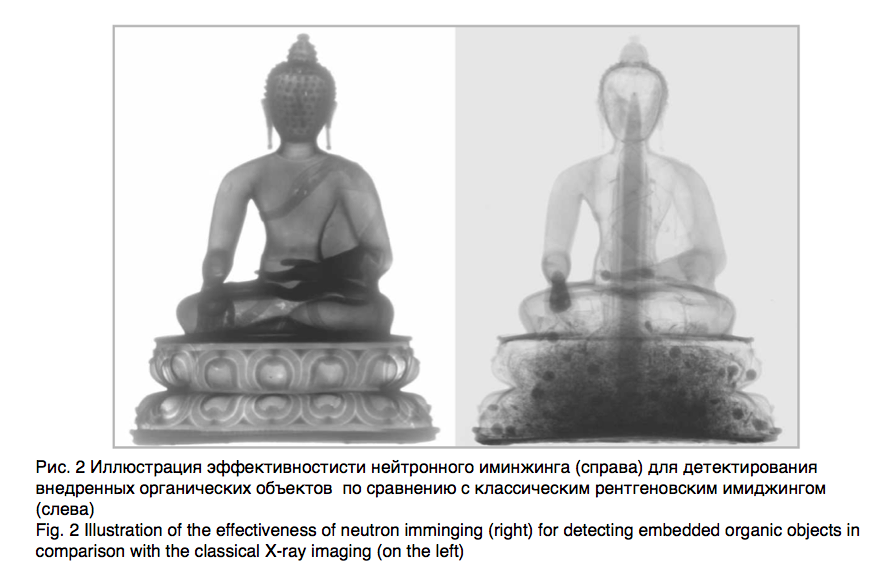 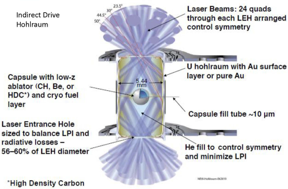 of isotopes for PAT e.t.c.
Ion acceleration: the objectives and applications
The experimental setup
Discussion
The prospects
Outline
Experimental setup
Basic laser parameters:
λ0 ≈ 910 nm,τ ≈ 60 fs,E ≈ 10 J,P ≈ 160 ТWD ≈ 100 mm, F/4.2,I ≈ 3 × 10^20 W/сm2С ≈ 2 × 10^8 (1 ns)
1 Shot/20min
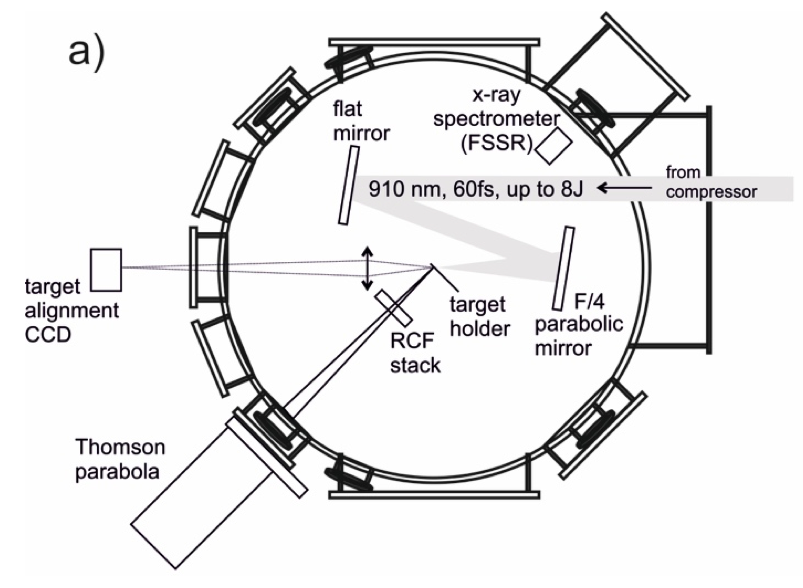 List of diagnostic equipment:
Thomson parabola
RCF stack
FSSR X-ray spectrometer
Laser principle scheme
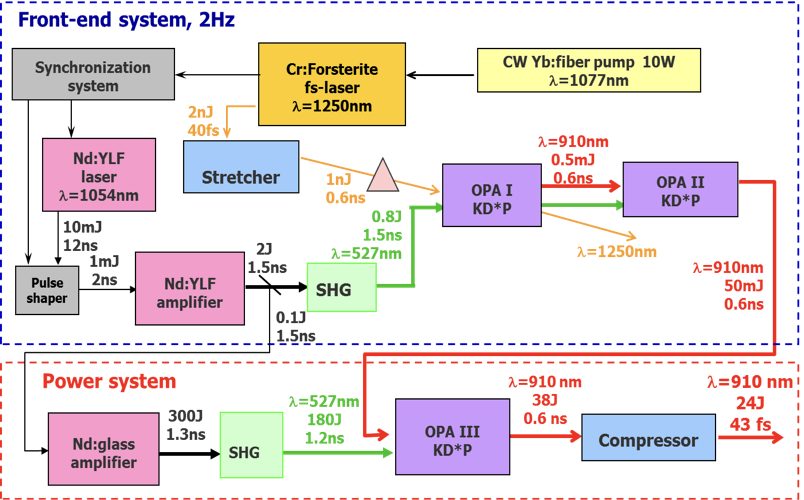 Experimental setup
Basic laser parameters:
λ0 ≈ 910 nm,τ ≈ 60 fs,E ≈ 10 J,P ≈ 160 ТWD ≈ 100 mm, F/4.2,I ≈ 3 × 10^20 W/сm2С ≈ 2 × 10^8 (1 ns)
1 Shot/20min
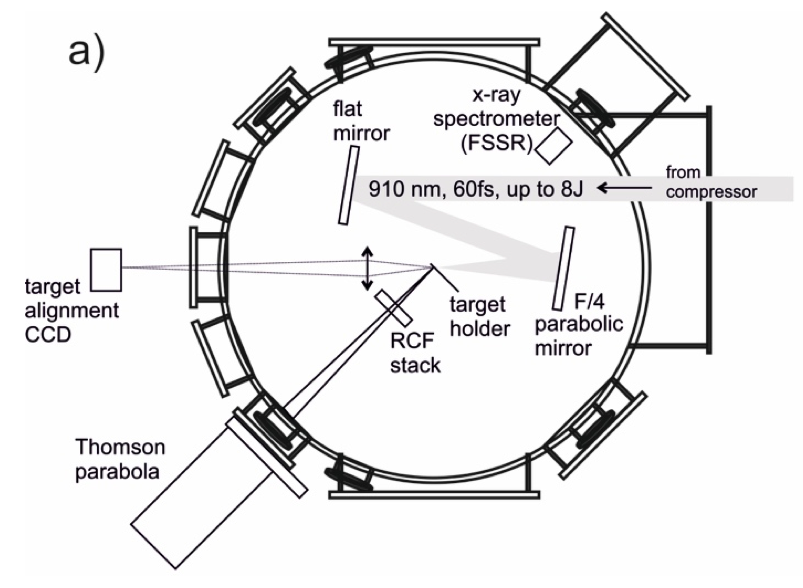 List of diagnostic equipment:
Thomson parabola
RCF stack
FSSR X-ray spectrometer
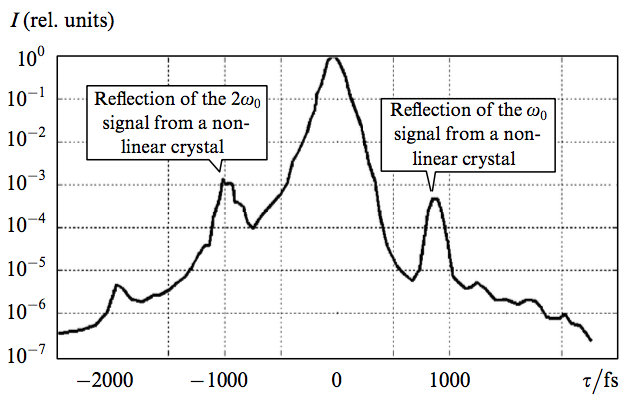 Focusing & contrast of the laser pulse
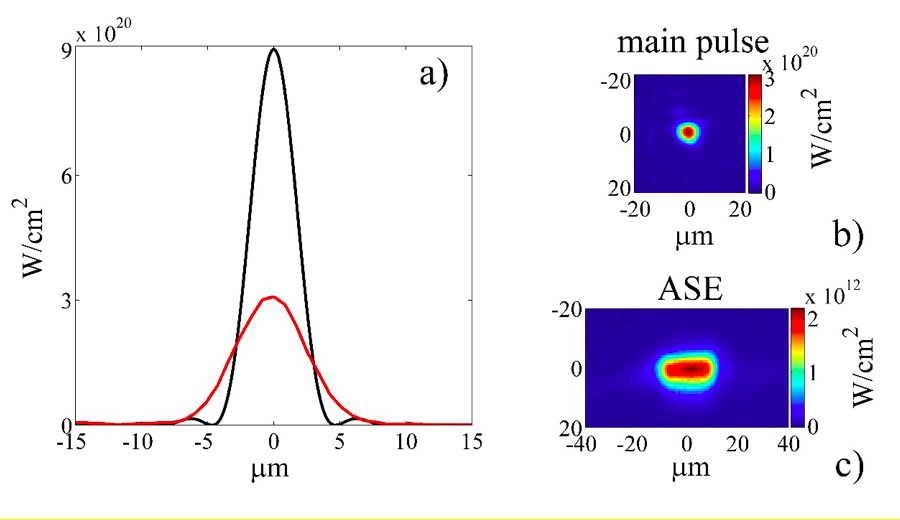 Pic. Power contrast Mironov
Pic. Focal spot
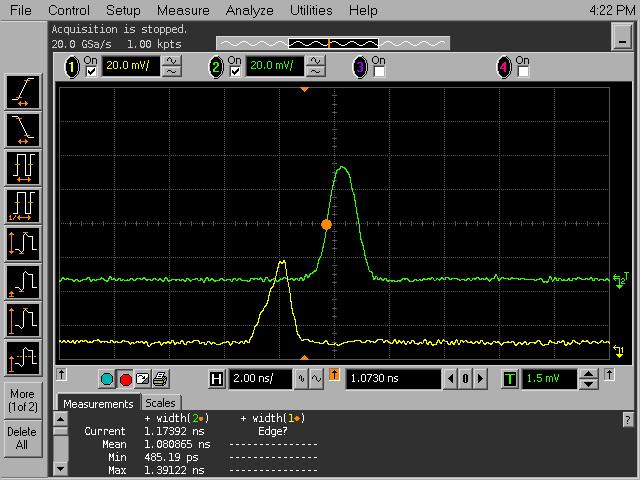 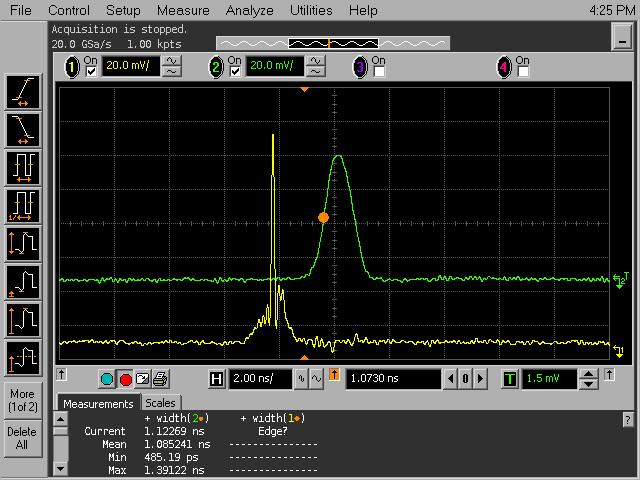 Direct parametric  luminescence measurement gives 2*10^8
TP scheme
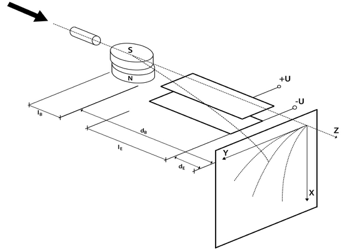 Thomson parabola data:
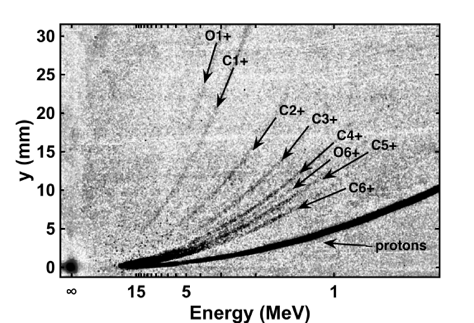 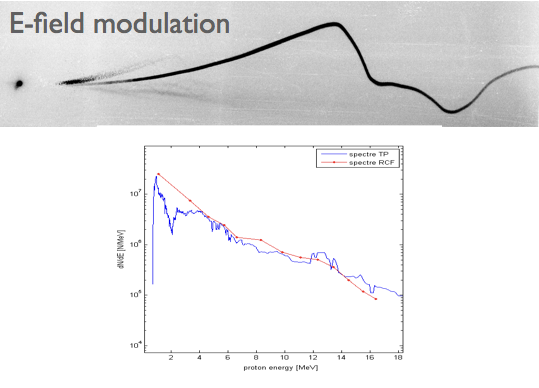 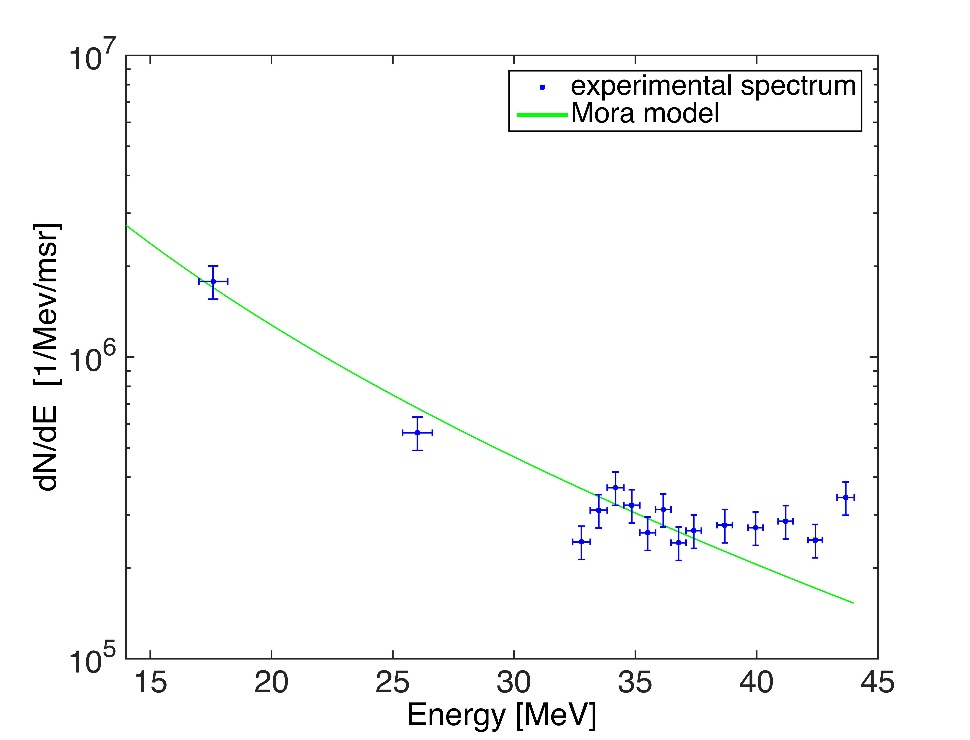 Proton data: RCF
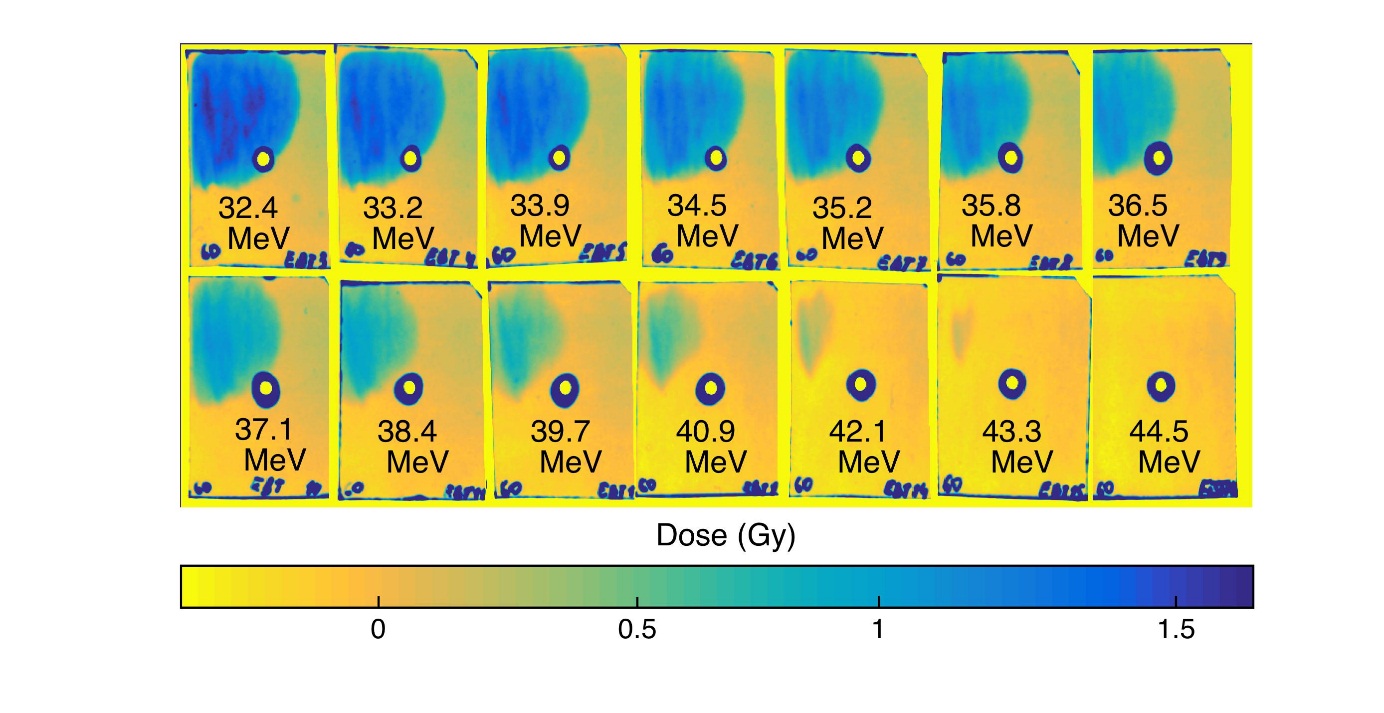 RCF1
Th= 3.1±0.3 MeV
P. Mora model:
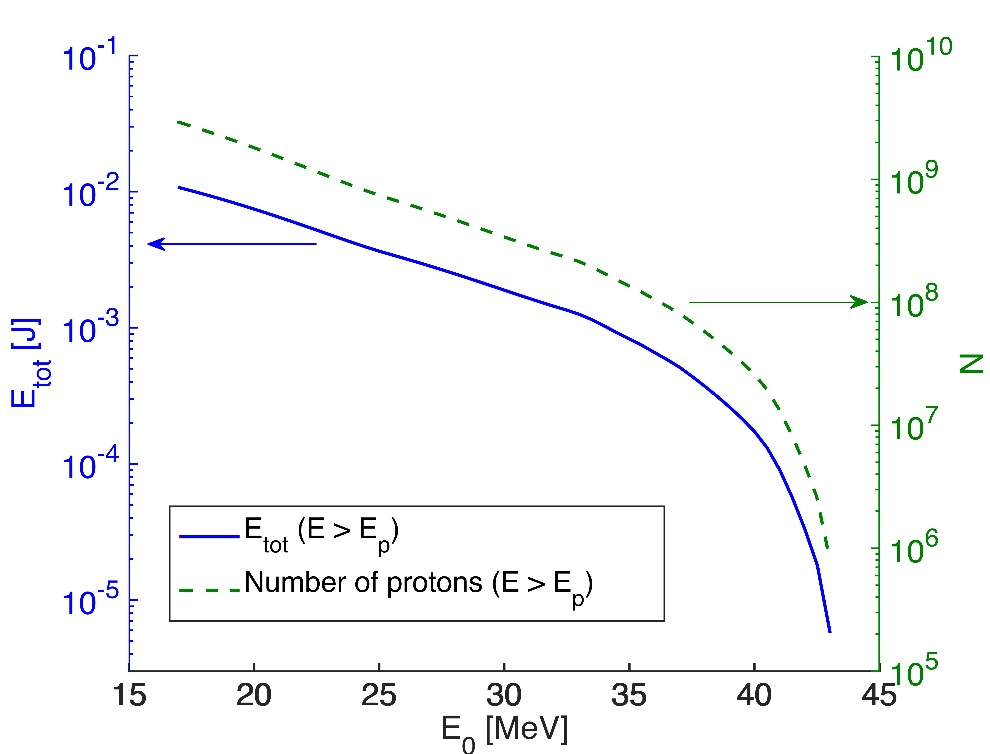 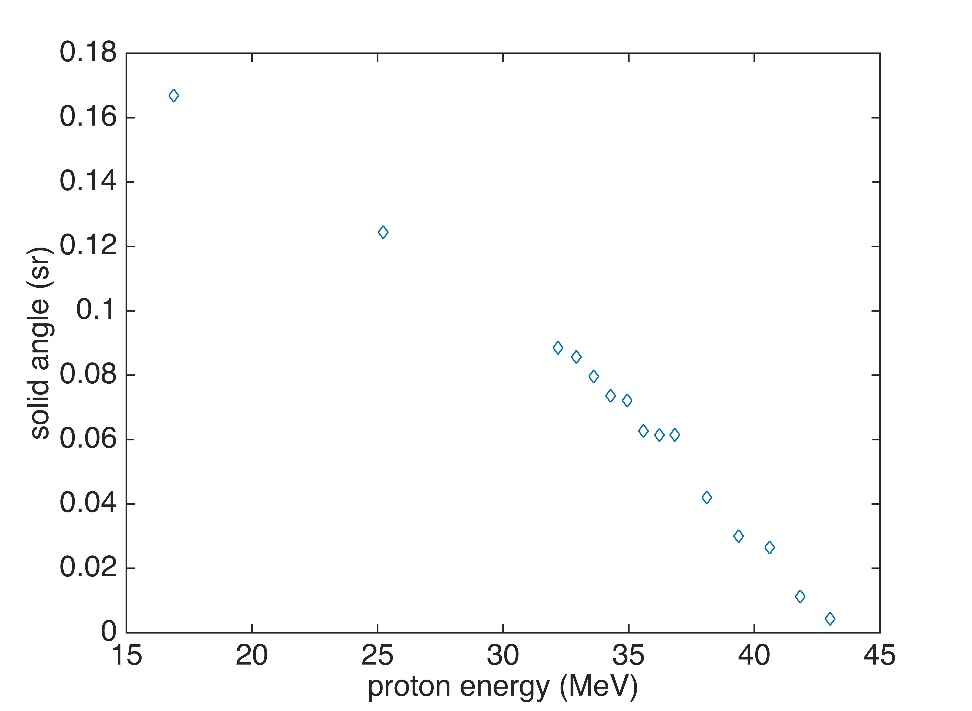 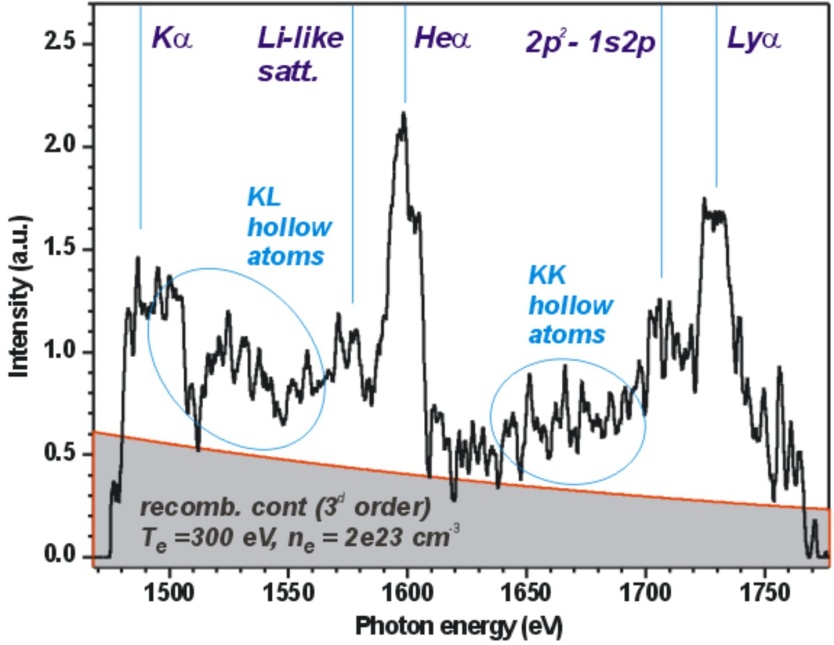 X-ray diagnostics
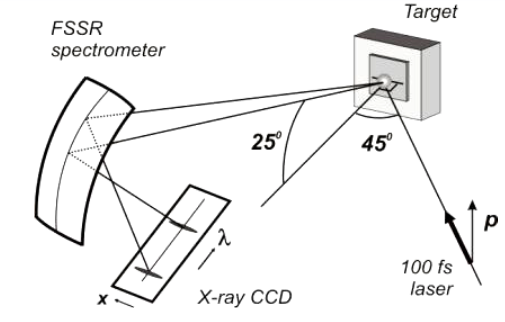 IP
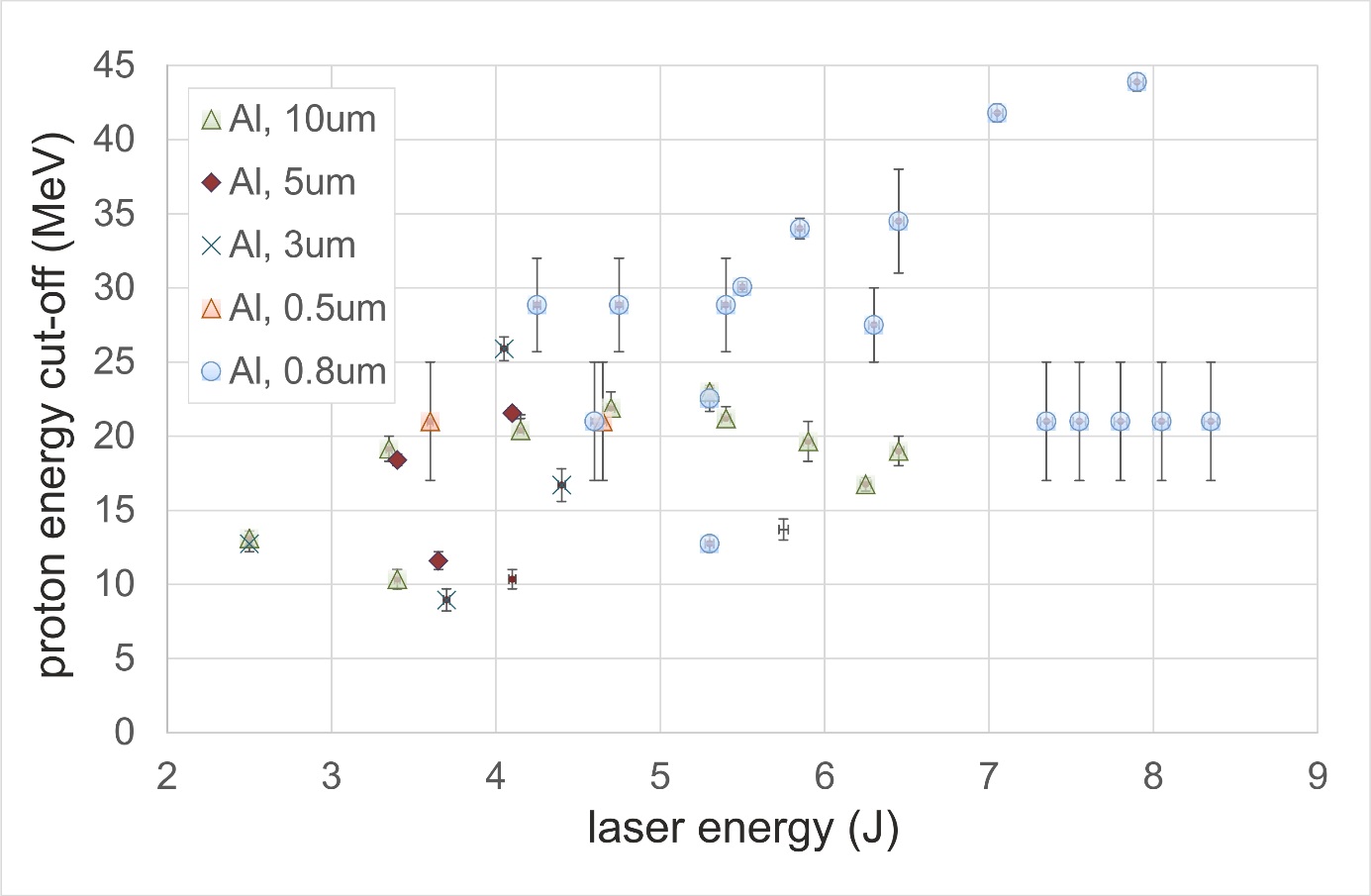 Statistics of the shots
Numerical simulations
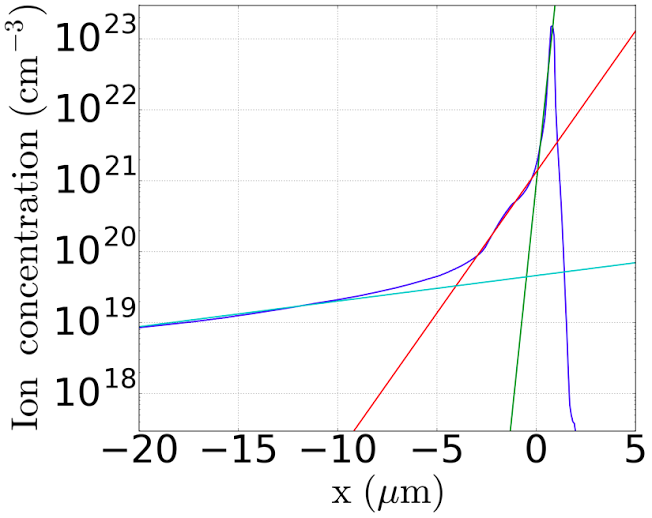 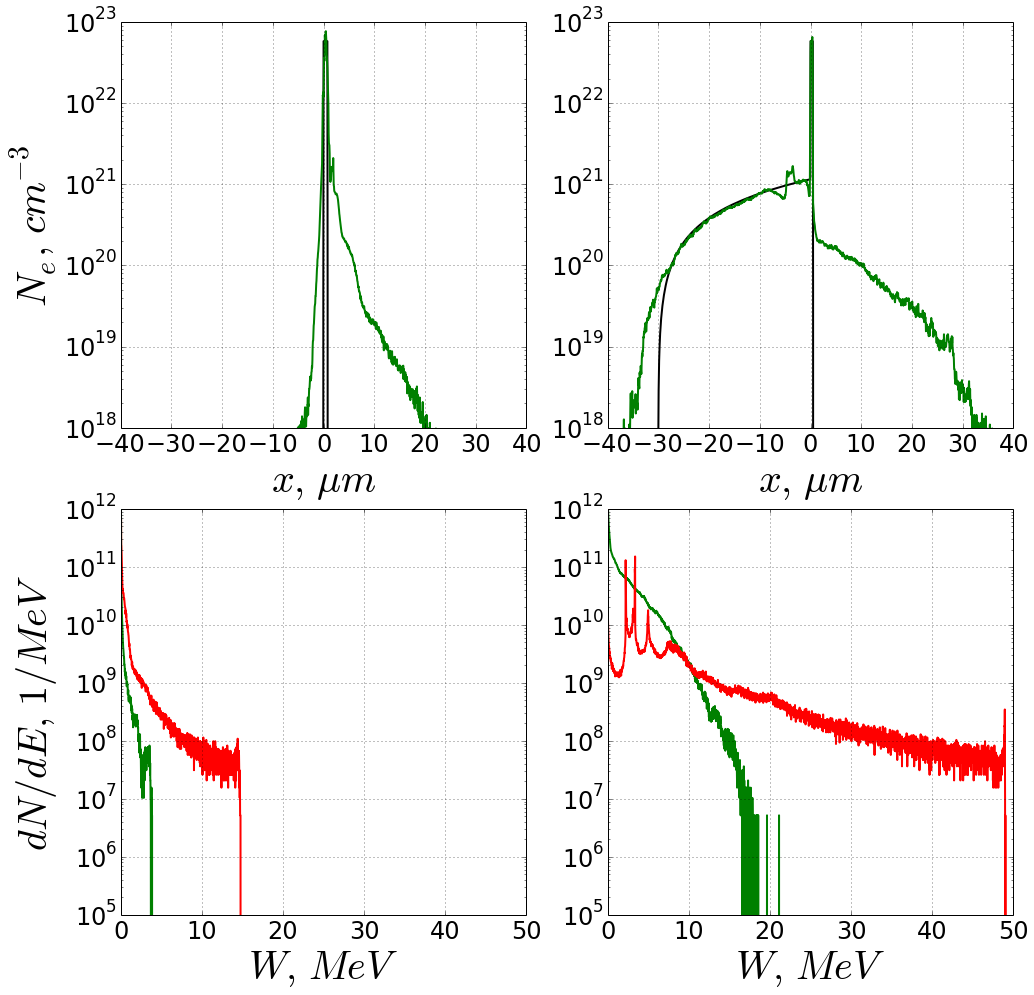 Ion concentration of the target (blue line) at the moment of the main pulse arrival, fitted with 
green by exp(x/L) with L = 0.16 µm for the overdense part; 
red by exp(x/L) with L = 1.1 µm for the dense part; and
cyan by exp(x/L) with L = 12 µm for the low-dense part
Conclusions:

The initial OPCPA contrast is appropriate for a high effective energy deposition into the target
	Confirmed by:
		- the TNSA protons of the cut-off above the 43.3MeV  (retrieved from RCF stack)
		- the presence of different charge states of C+ and O+ been accelerated (retrieved from the TP) is in a good agreement with RCF data
		- the Th =3.1MeV,-extracted from the proton spectra
		- the fitting of the continuum as well as the ration between Hea and Lya resonance lines correspond 
to the 300eV temperature under the concentration of  about~ 2*1023 cm-3 
		- the traces of the hollow atoms presence on X-ray spectra
	From MHD modeling:
		- the plasma distribution at the moment of the main pulse arrival is combined of three plasma scale-lengths  
		-the 300 eV temperature for the cold fraction of the electrons is in a good consistence with the both  1D and 2D MHD-modeling performed
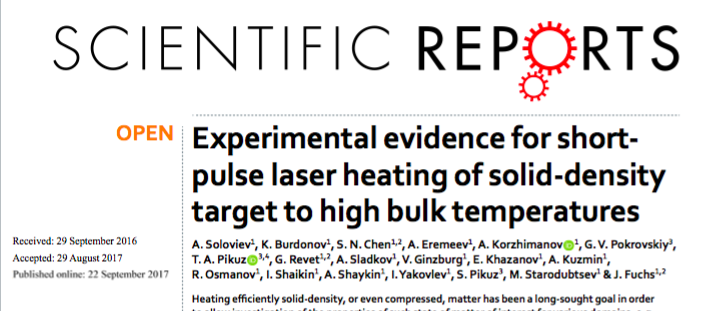 The paper published  few days ago:
Experiments on bio-objects
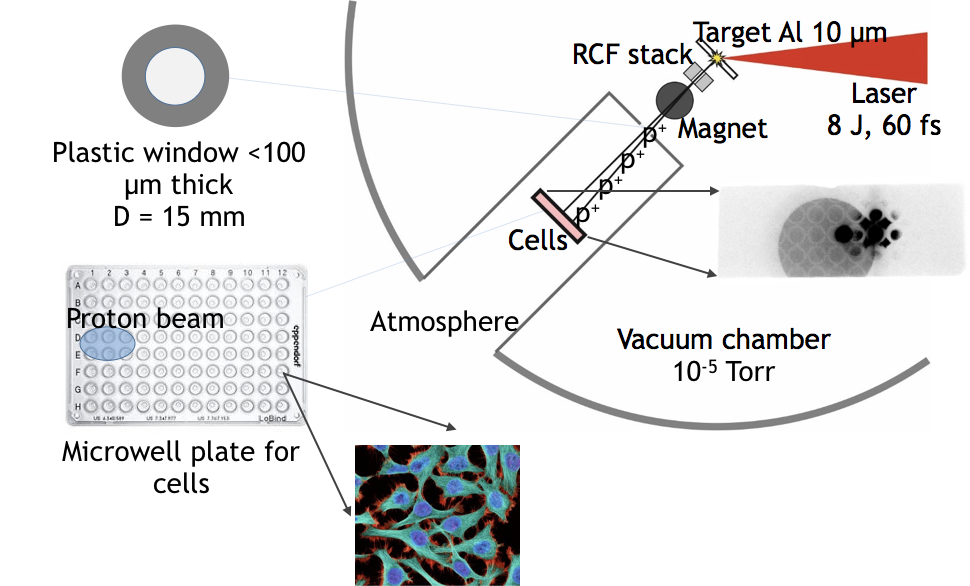 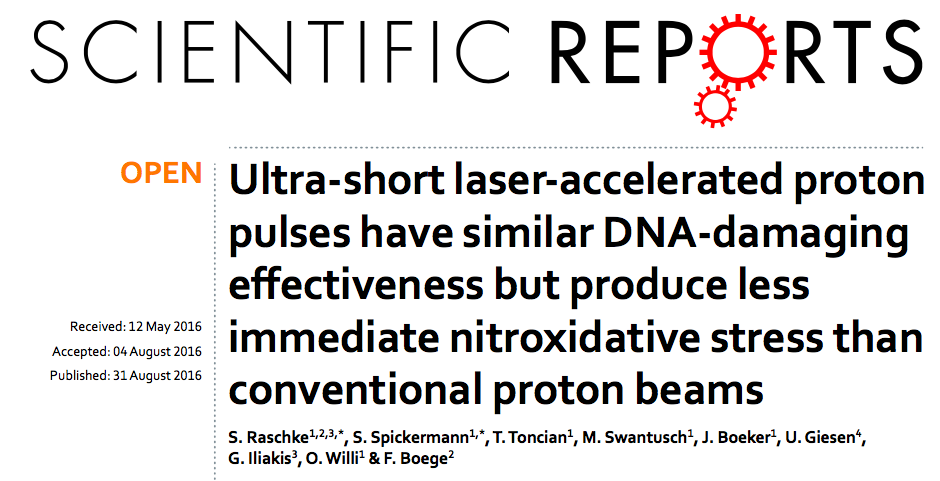 Laser ions driven secondary sources
Neutrons
Isotopes
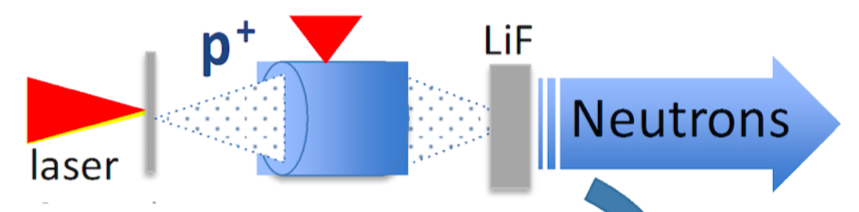 Tight focusing experiments:
Tight focusing experiments
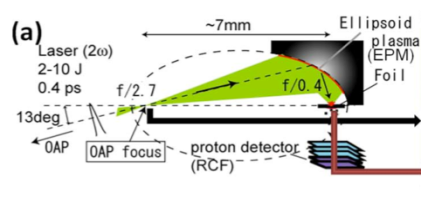 low-cost production 
efforts under way 
Tight focusing for increased intensity has demonstrated higher TNSA energy
However, open questions remain on role of magnetic fields
Technology has not been tried for sub 100fs lasers.
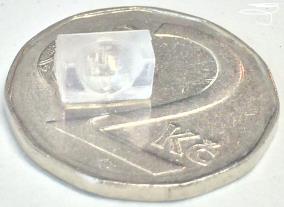 Raw print
Tanks for your time!